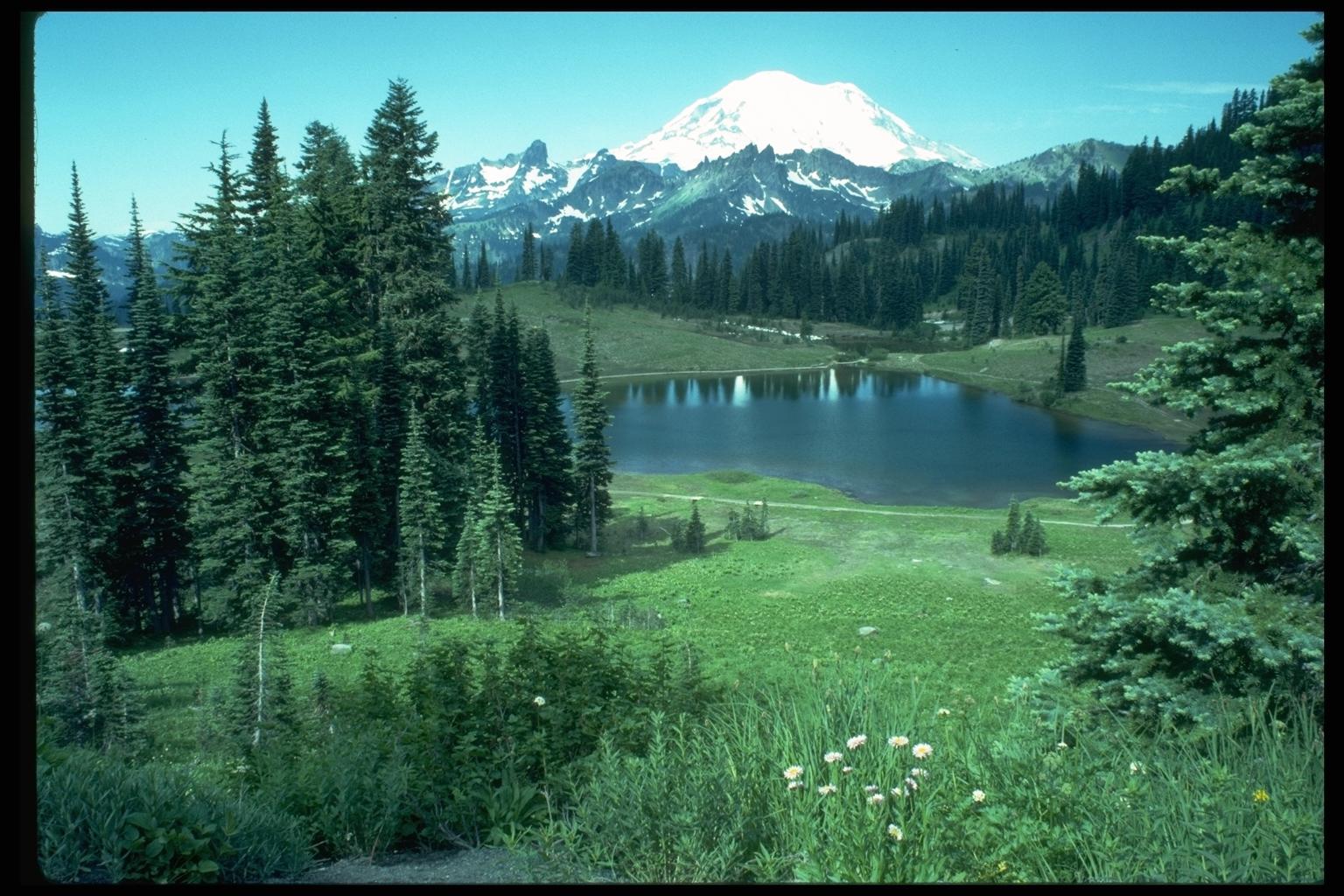 Государственное учреждение образования
 « Средняя школа № 8 г.Жодино»

Урок по курсу 
« Человек и мир »                              во 2 классе
составила 
учитель высшей категории
 Грищенко Т.Н
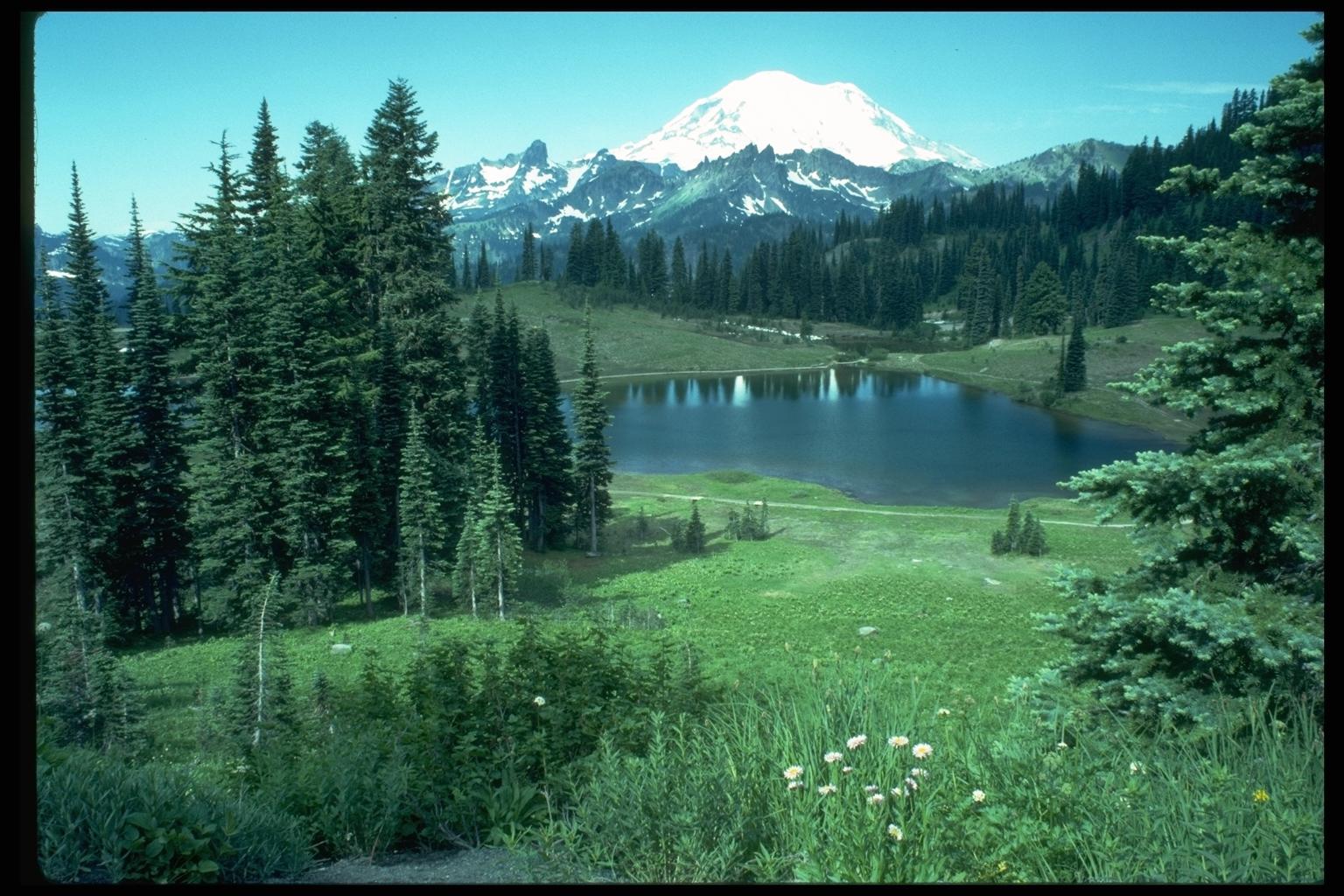 Урок по курсу
 « Человек и мир »                              во 2 классе
Проверка домашнего задания
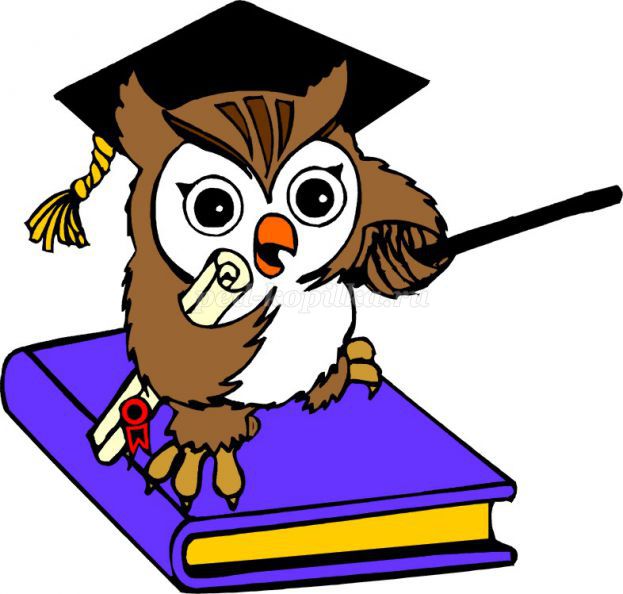 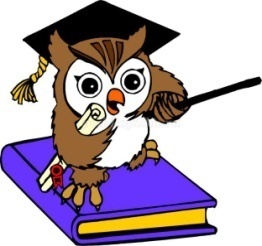 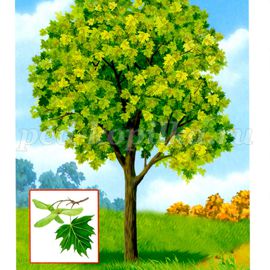 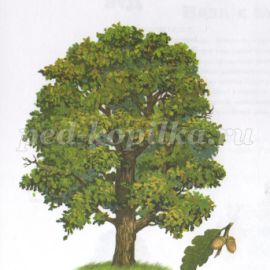 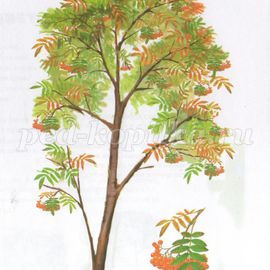 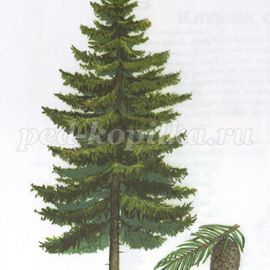 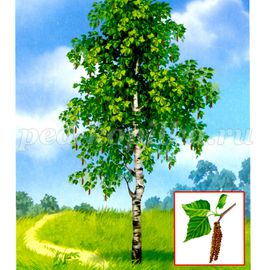 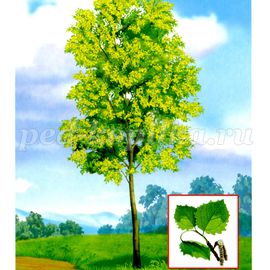 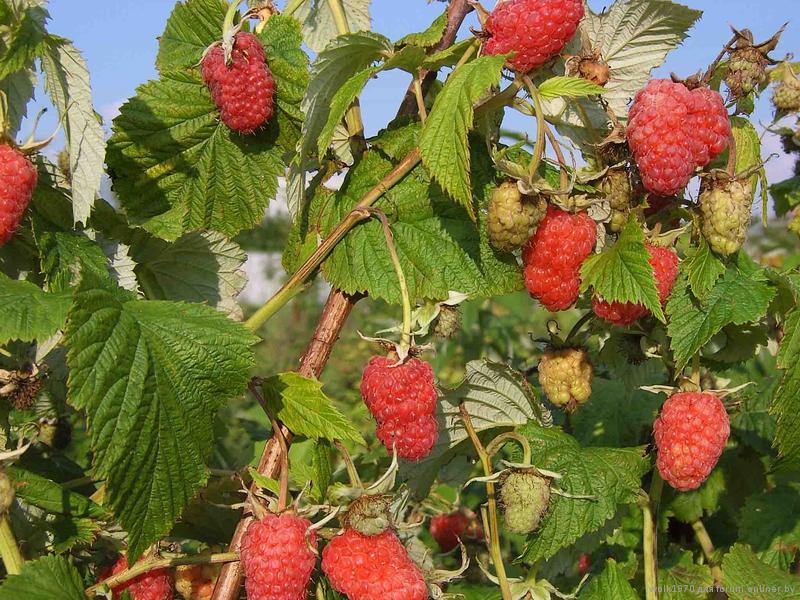 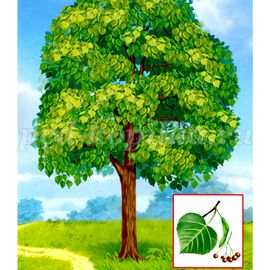 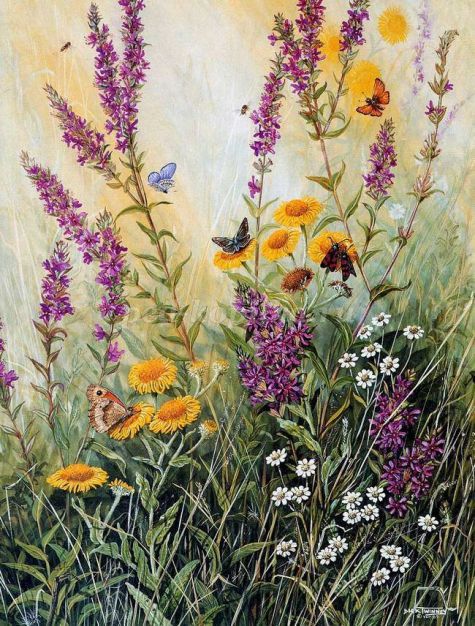 Я не лесом хожу
Я хожу по аптеке
Разбираясь в её травяной картотеке.
С. Кирсанов
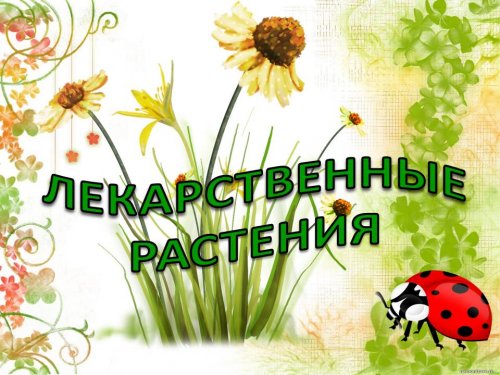 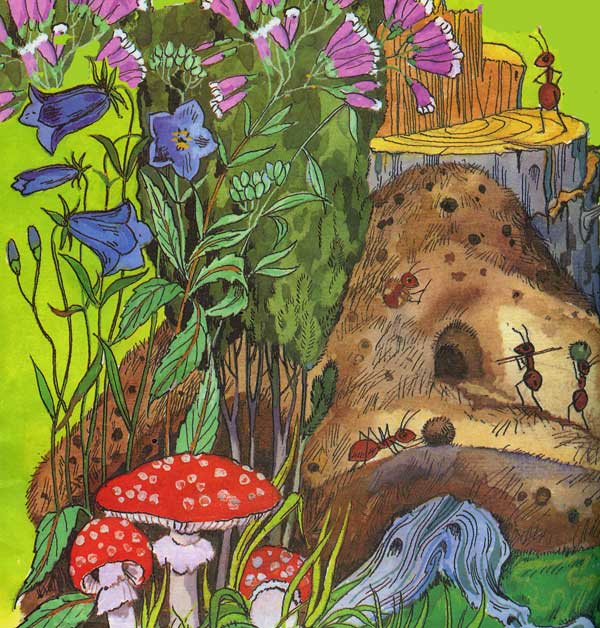 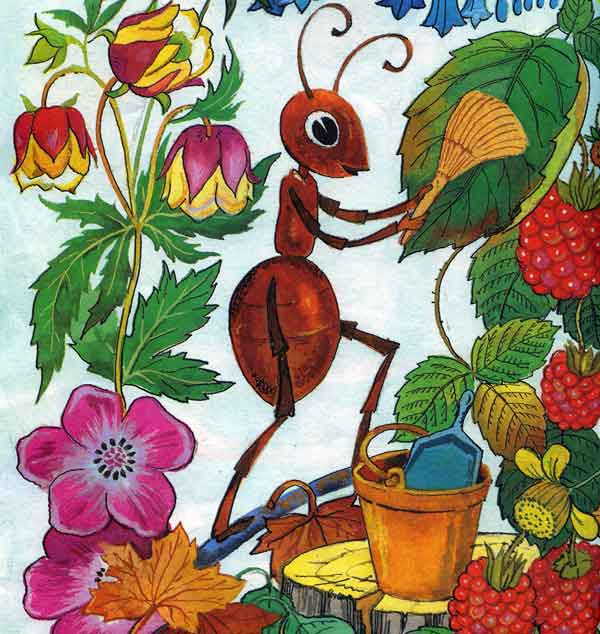 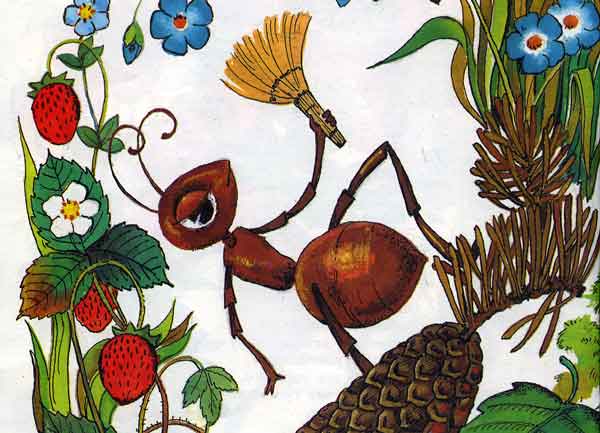 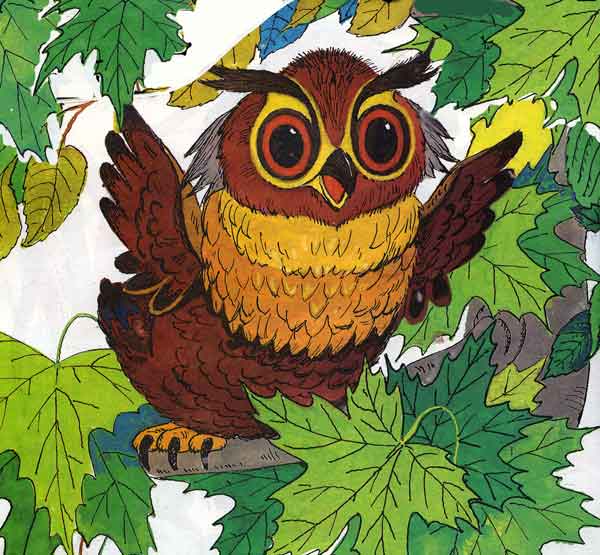 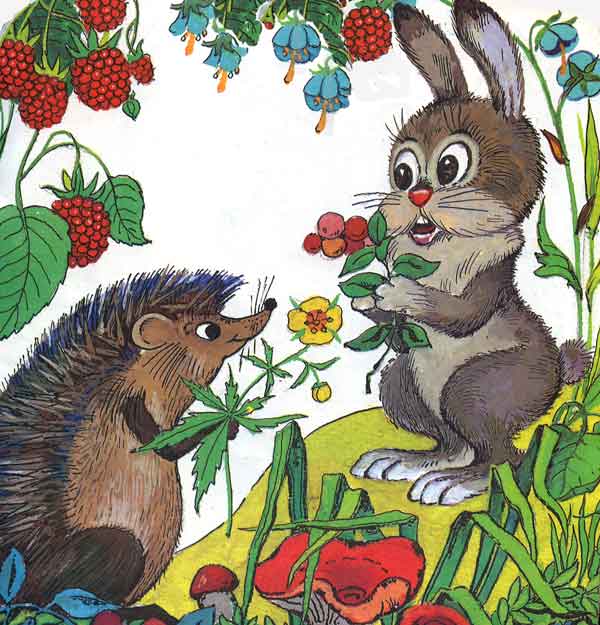 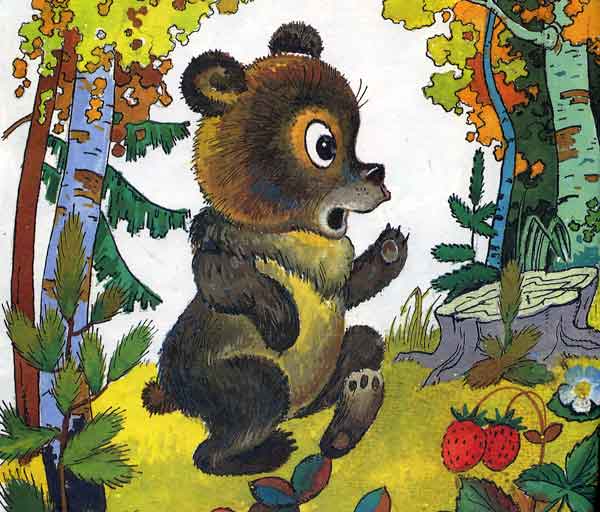 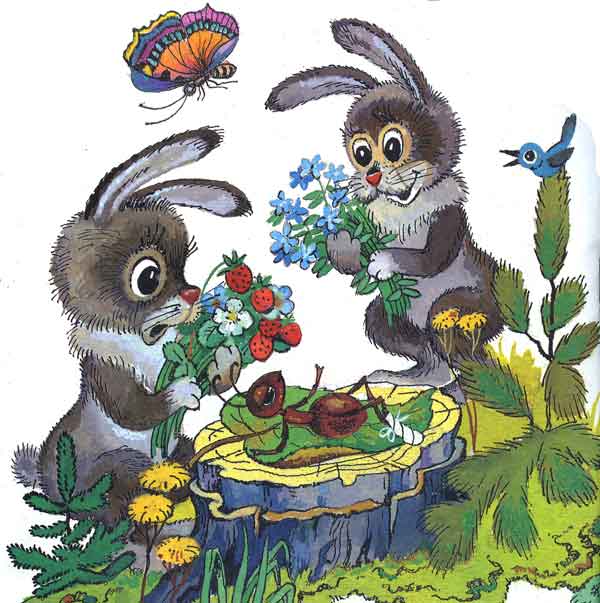 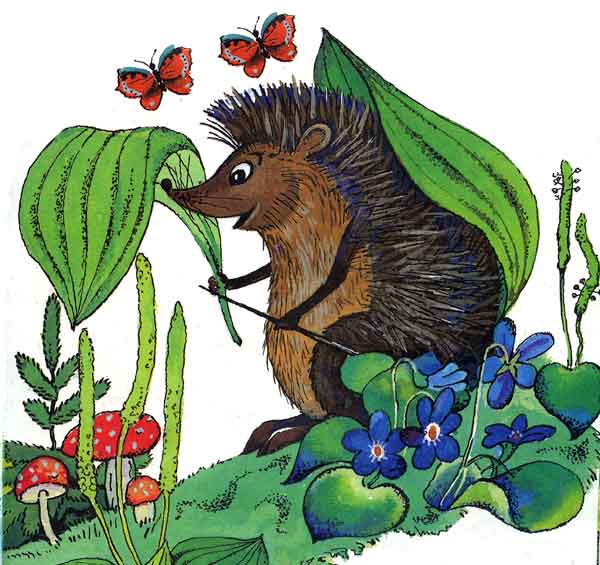 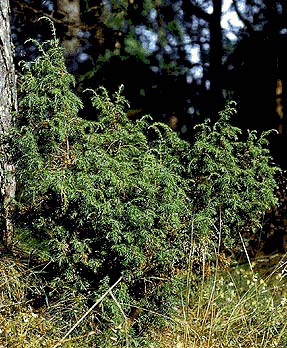 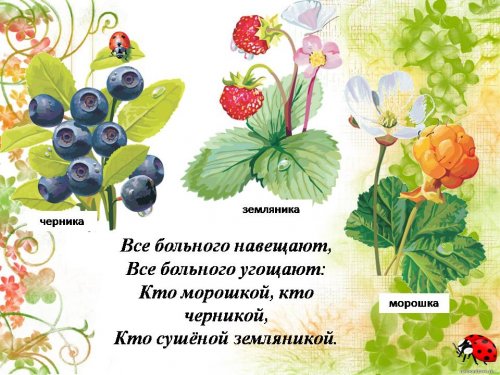 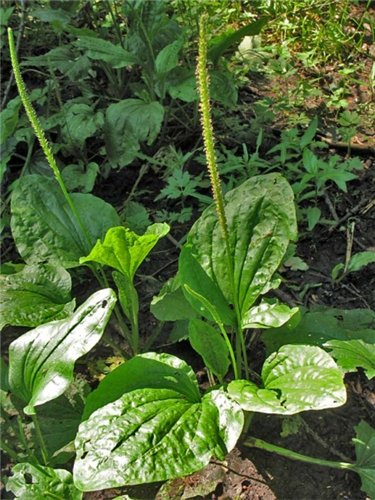 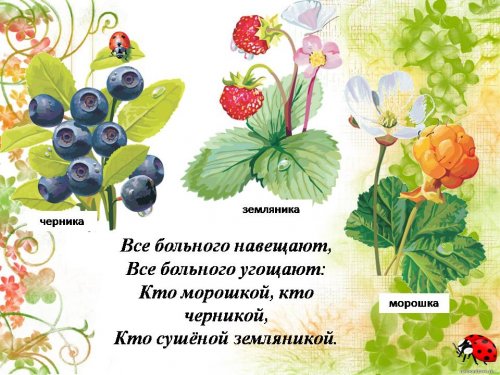 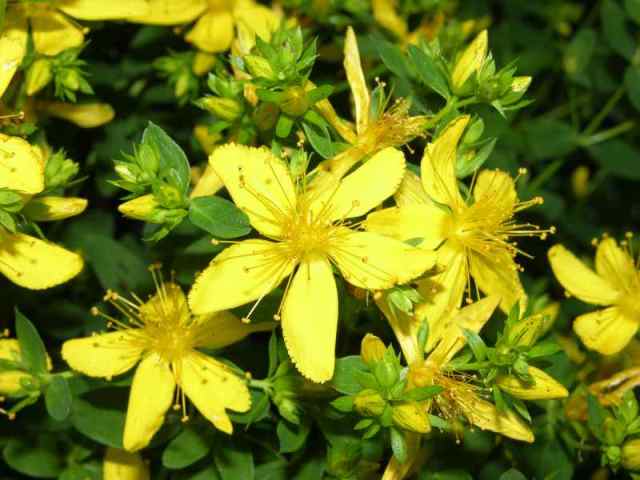 МОЖЖЕВЕЛЬНИК                                                                          ПОДОРОЖНИК
ЗВЕРОБОЙ
РАБОТА В ГРУППАХ
Физкультминутка
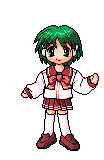 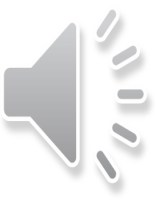 Собери лукошко
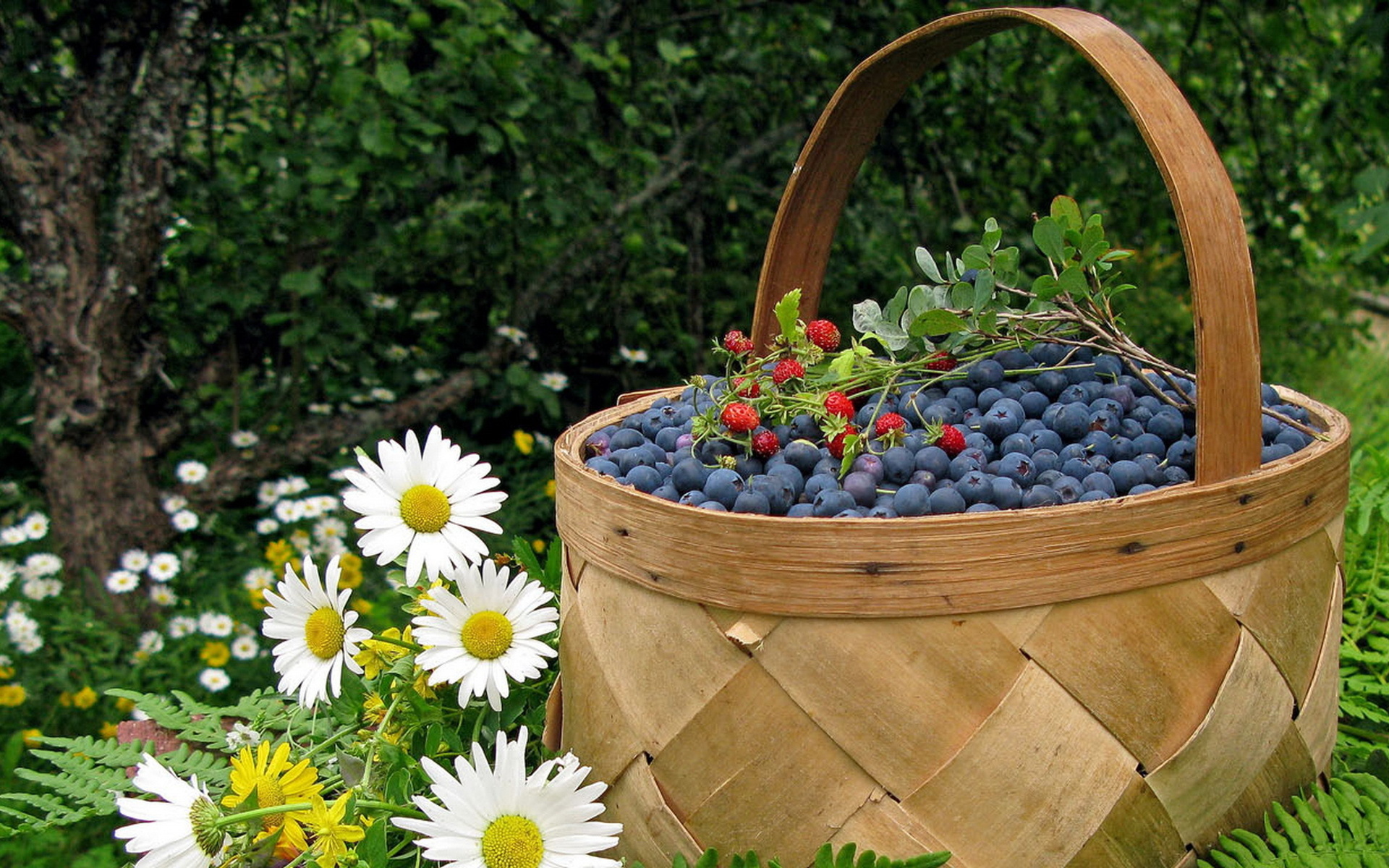 ЯДОВИТЫЕ РАСТЕНИЯ
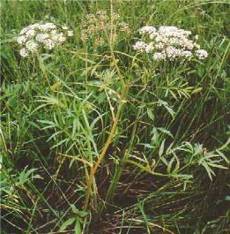 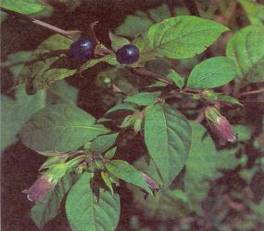 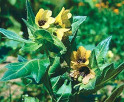 Белладона (красавка)
Белена черная
Вех ядовитый
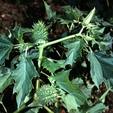 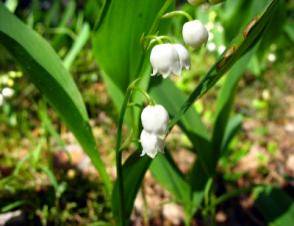 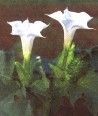 Дурман обыкновенный
Ландыш майский
В природе встречаются  растения, которые 
нельзя нюхать, брать в рот, рвать. Они ядовиты!
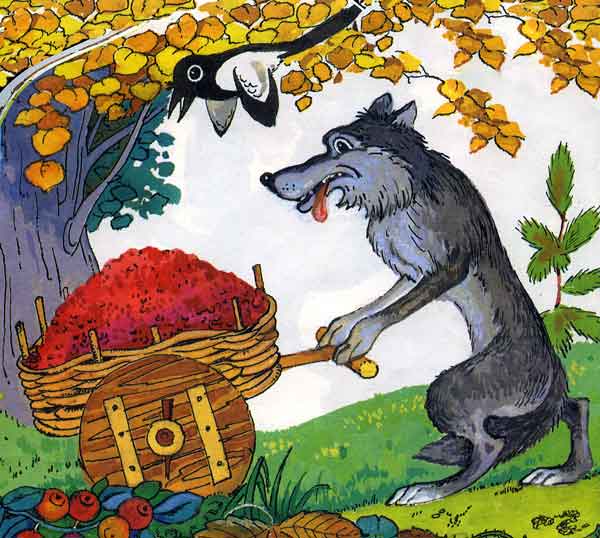 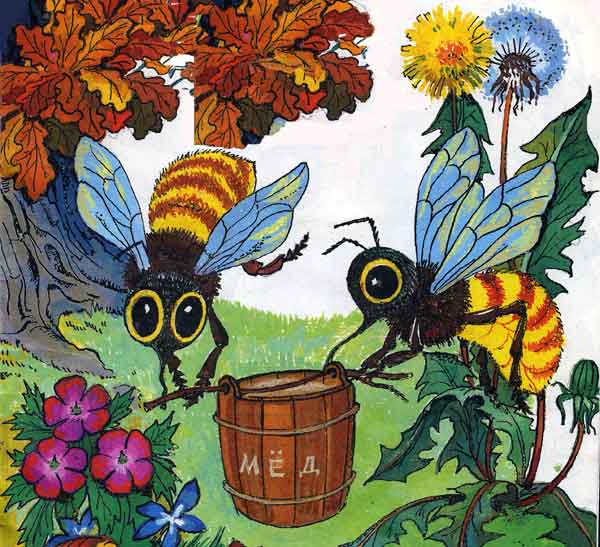 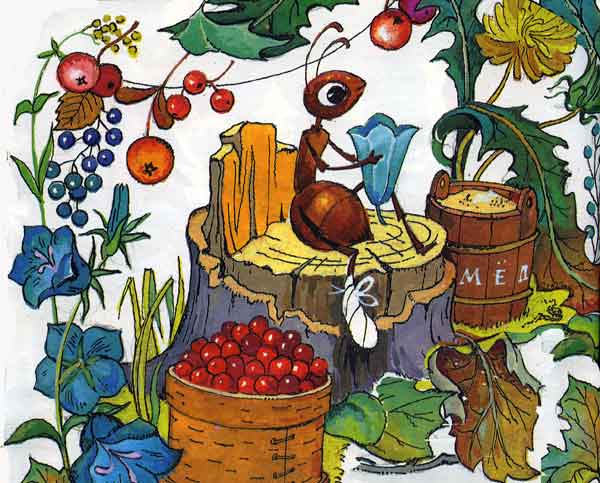 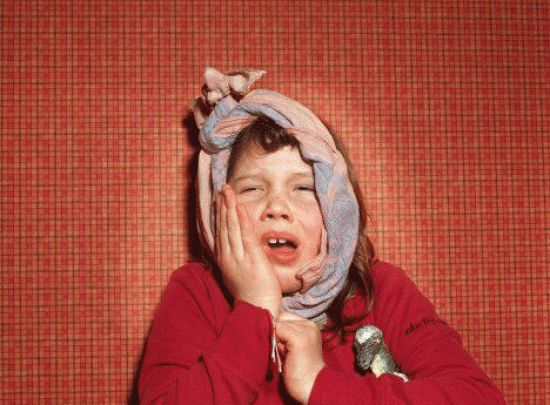 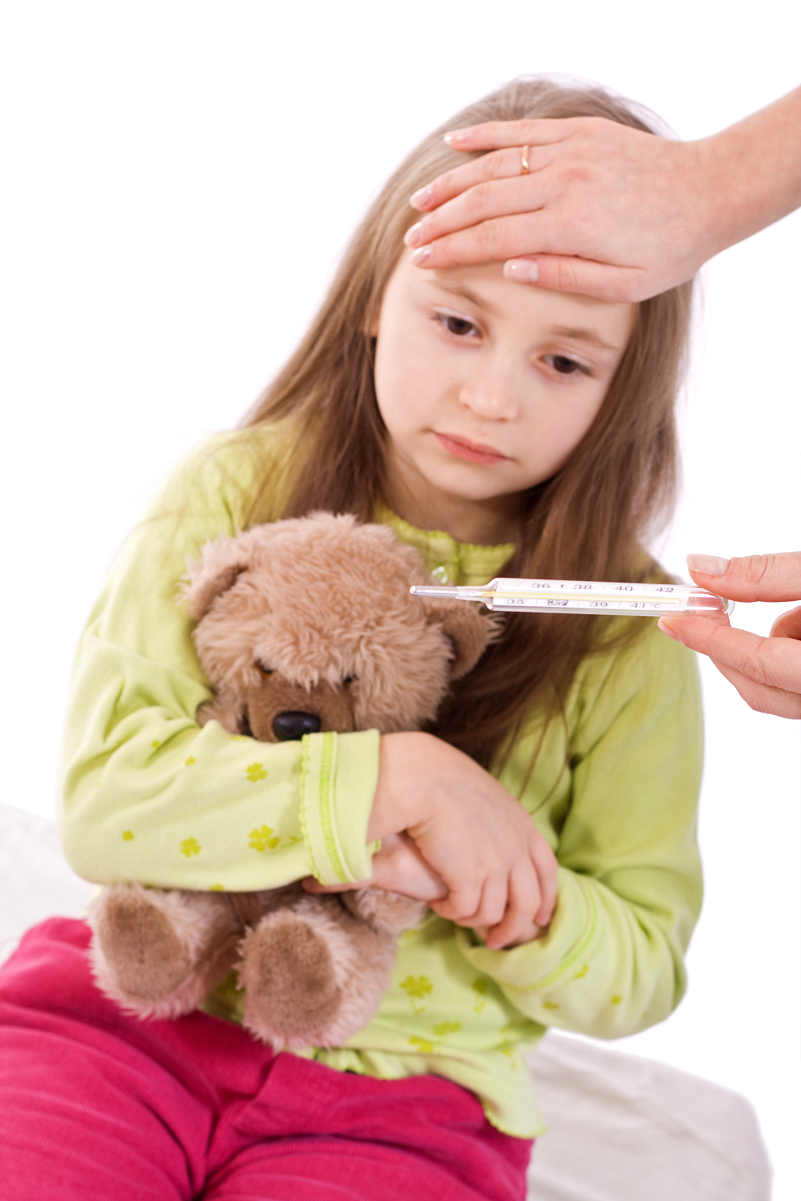 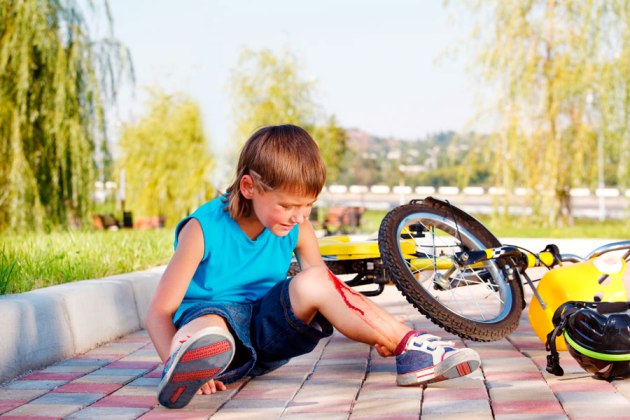 Теперь я знаю, что  …   Теперь я знаю, как  …
Спасибо за работу !